The PDA Membership Structure Has Changed!
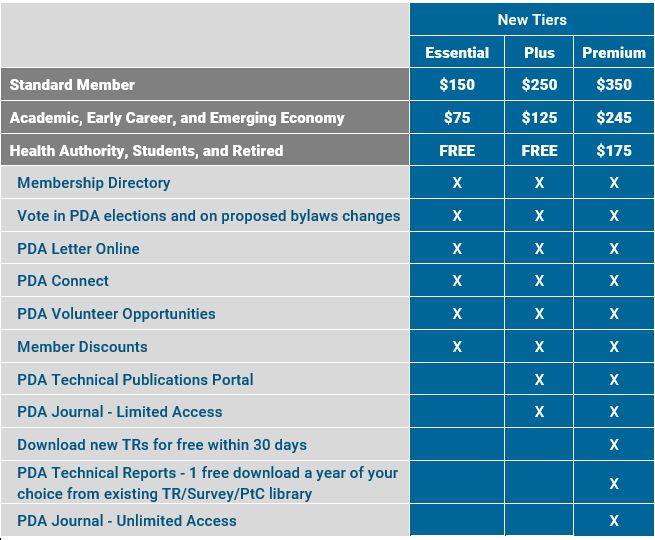 PDA is excited to provide a flexible membership structure, now available!
Visit www.pda.org/membership/new-membership-structure for details and the answers to Frequently Asked Questions.
Here is a snapshot of how the tiers are structured:
COPYRIGHT © PDA 2018
PDA Technical Document Portal
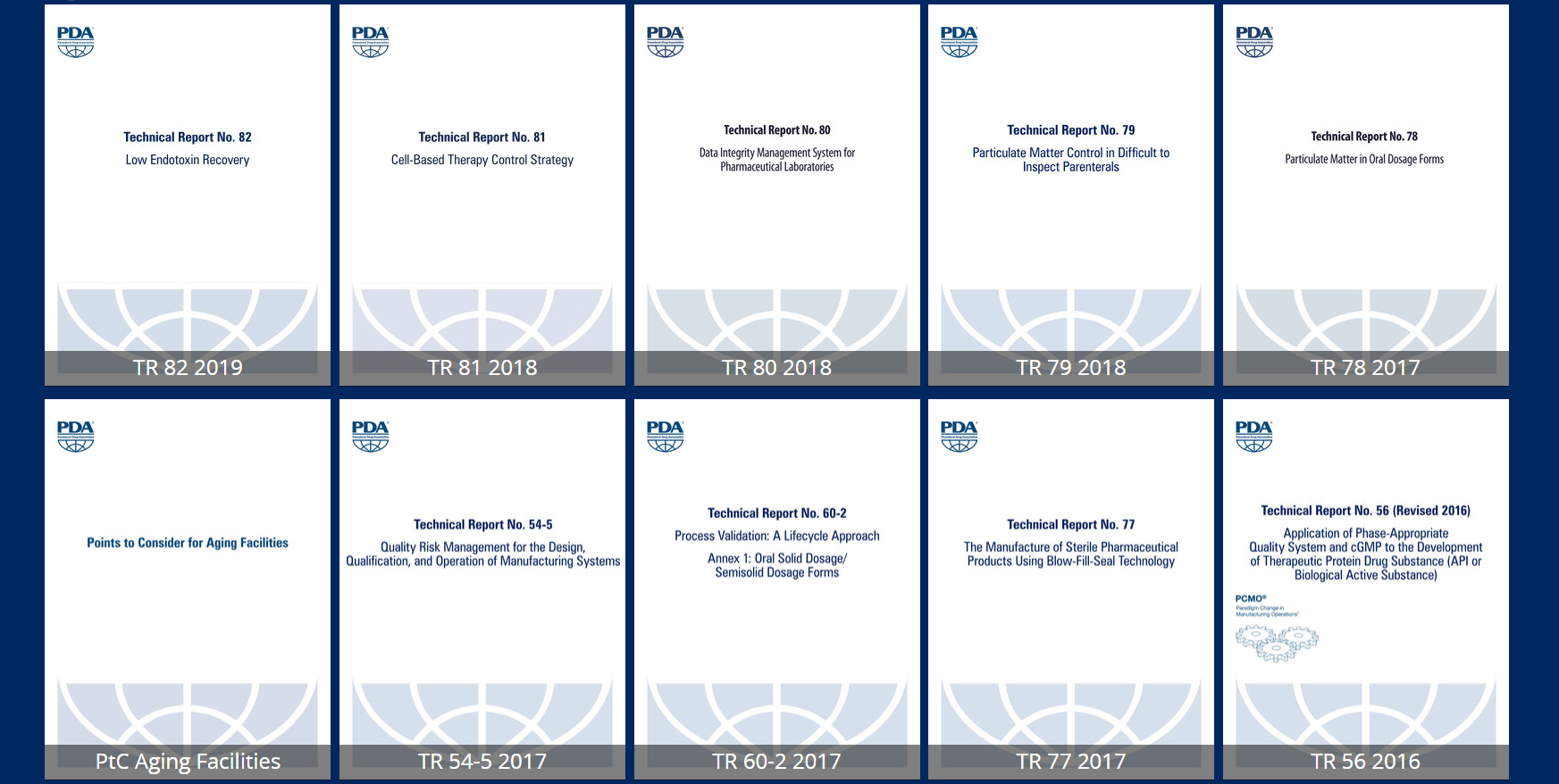 PDA Plus and Premium Members have 24/7 access to more than 70 active technical resources in the PDA Portal.
COPYRIGHT © PDA 2018
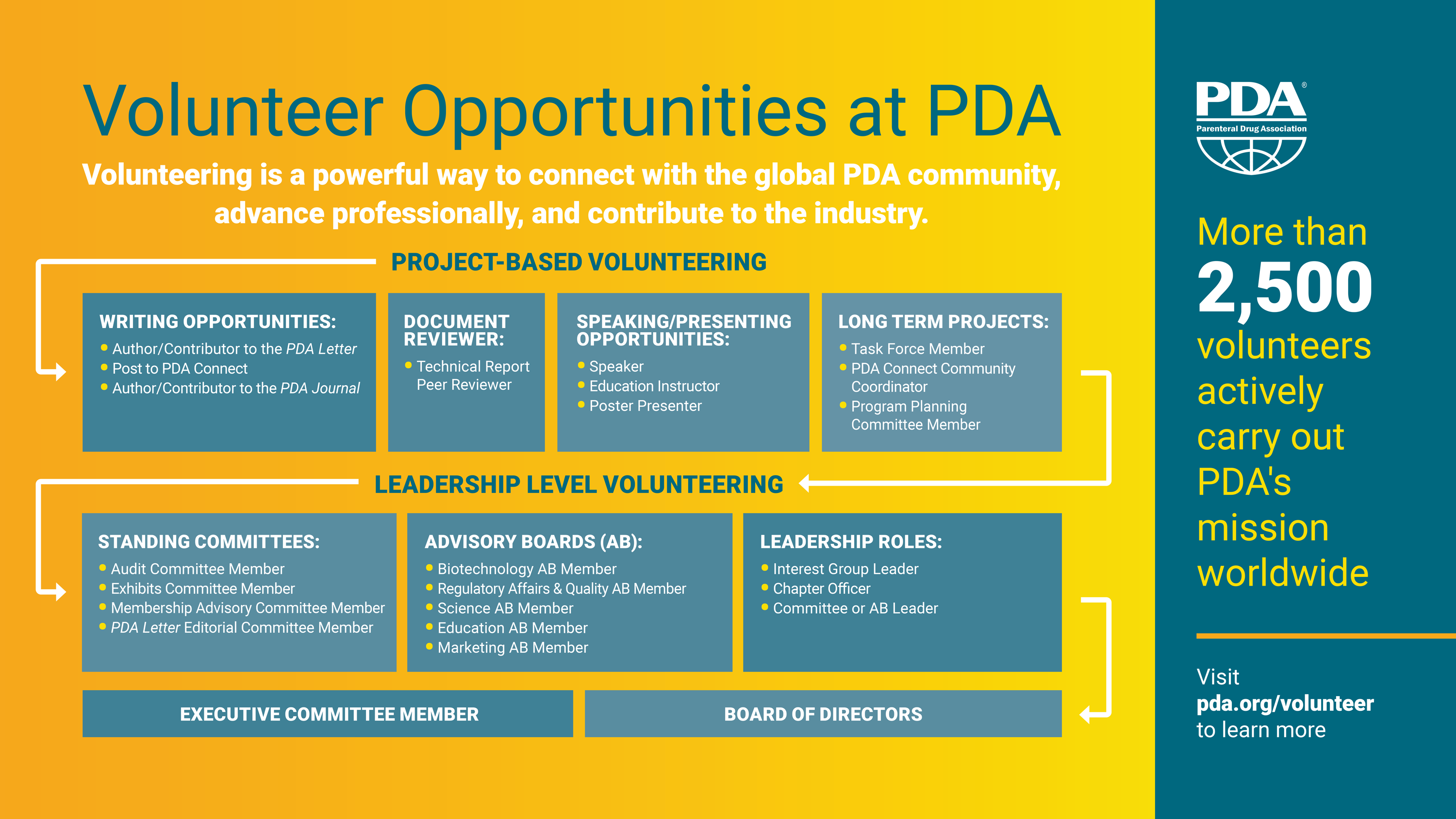 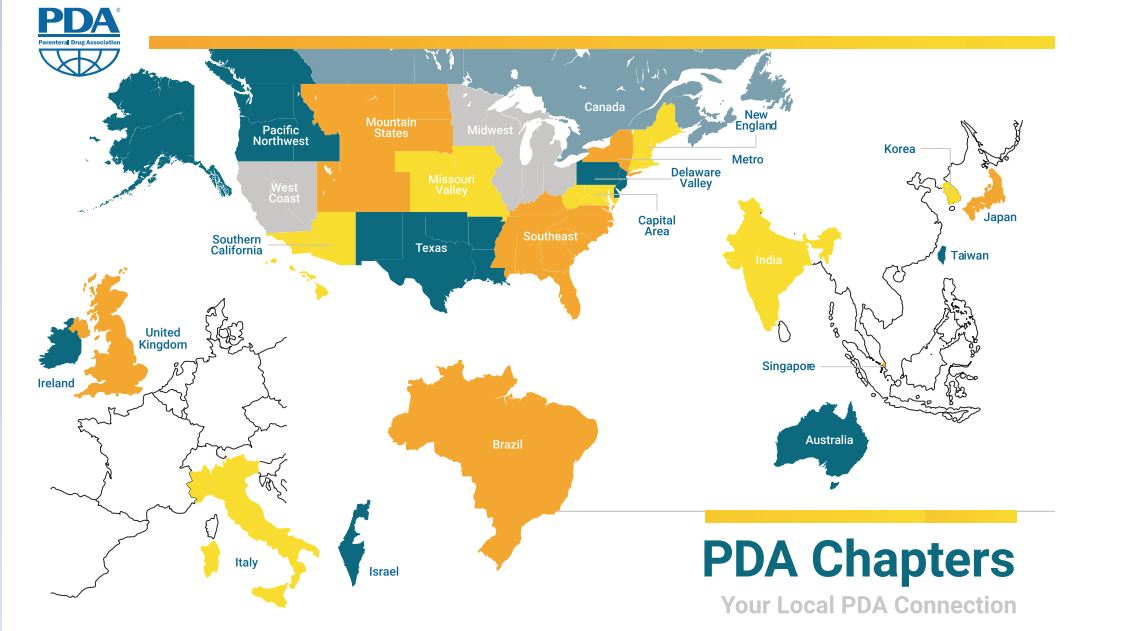 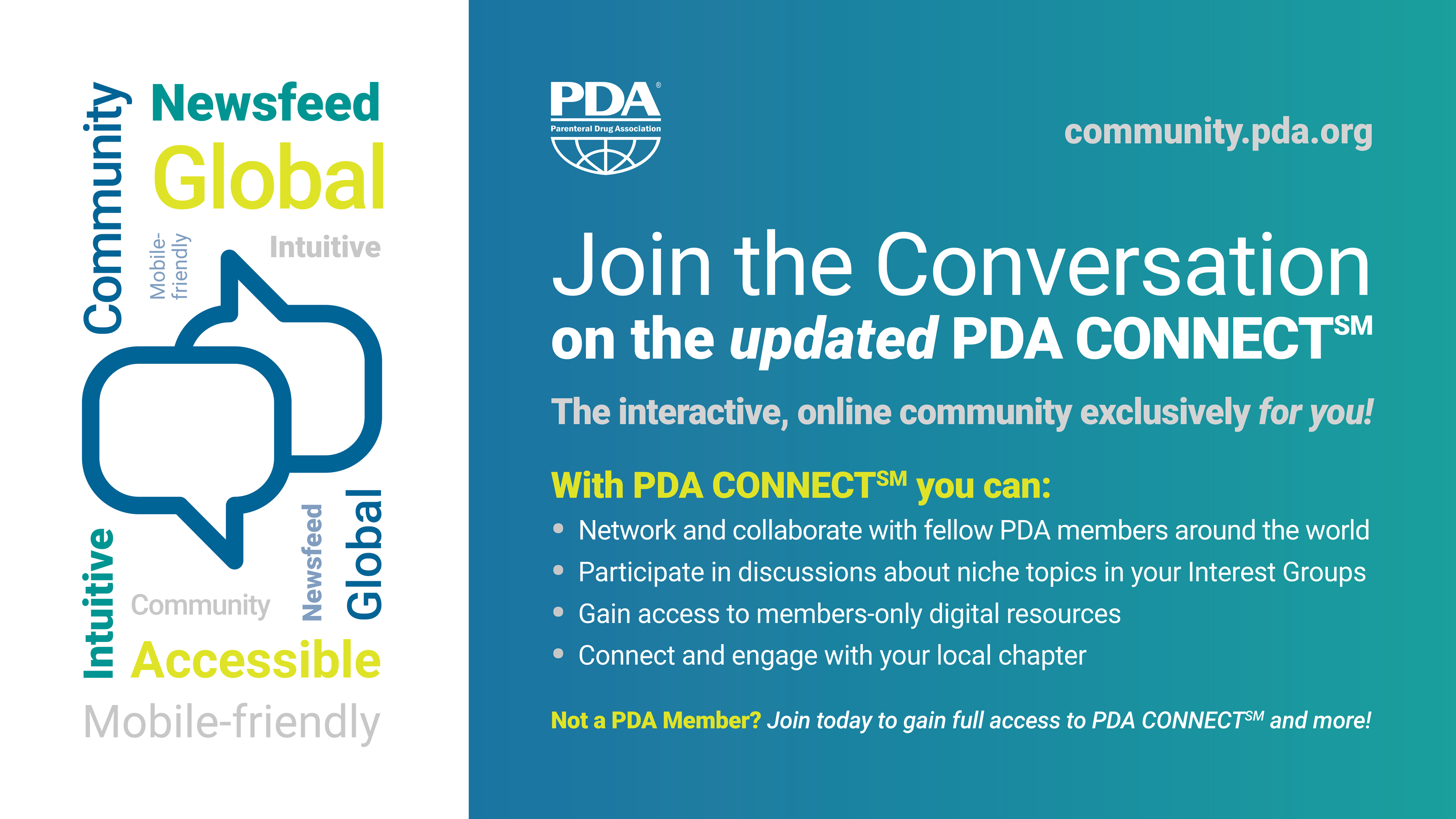 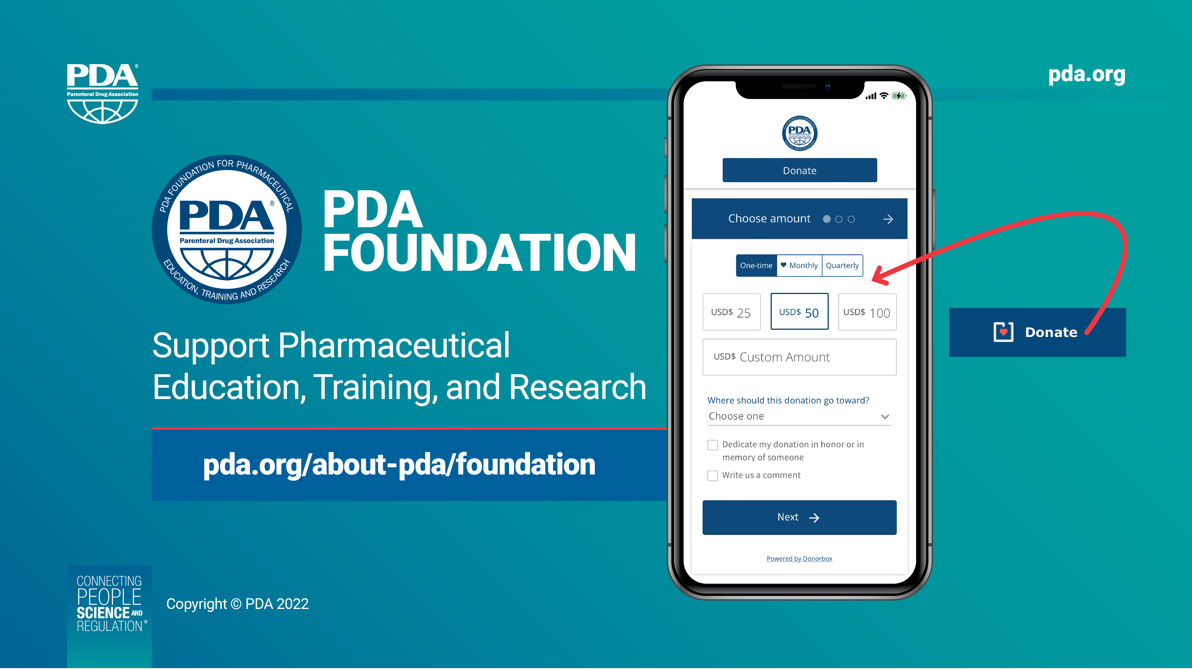